Processus d'élaboration des normes CIPV pour les normes internationales pour les mesures phytosanitaires (NIMP) et les protocoles de diagnostic (PD)
Unité d’élaboration des norms (SSU) -Secrétariat de la CIPV
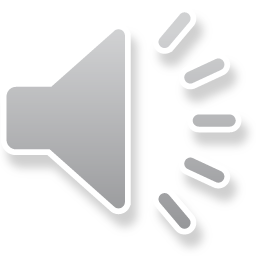 Contribution des NIMP au Programme 2030 et aux ODD des Nations Unies
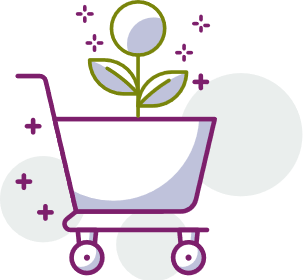 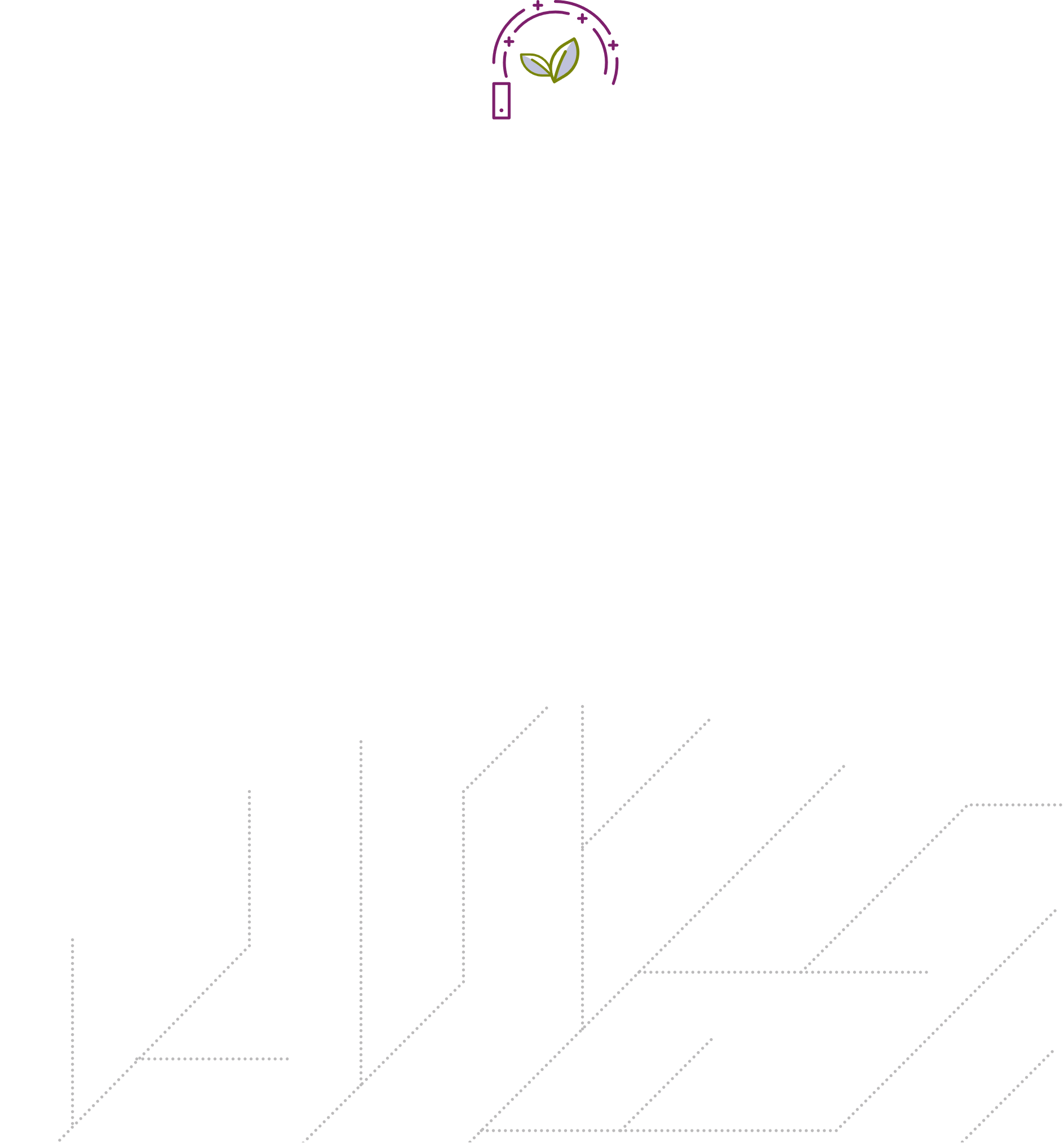 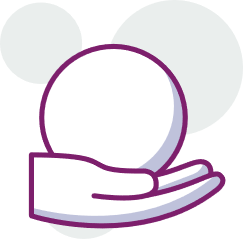 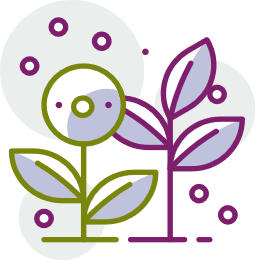 Protéger l'agriculture durable et renforcer la sécurité alimentaire mondiale
Faciliter l'économie
et le développement du commerce
Protéger l'environnement,
les forêts et la biodiversité
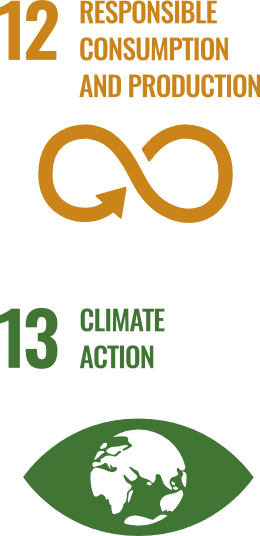 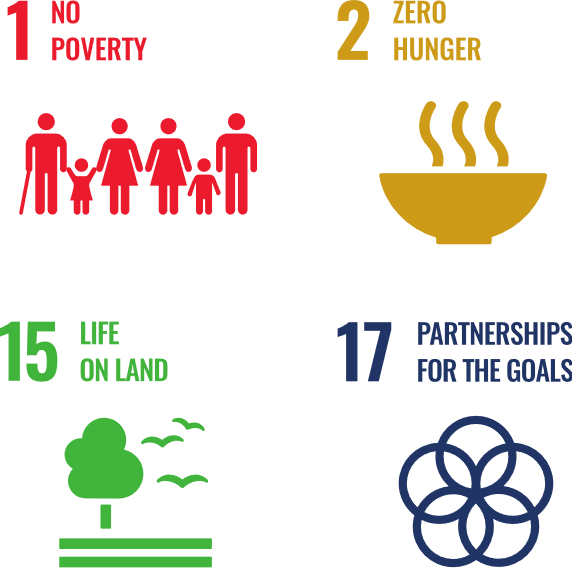 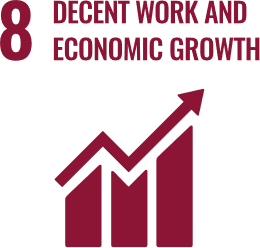 45 NIMP adoptées
Normes internationales pour les mesures phytosanitaires (NIMP)
39 Traitements phytosanitaires (TPs)
29 Protocoles de Diagnostic (PDs)
Première NIMP adoptee en 1993
9 Recommendations de la CMP
Au mois de juillet, 2021
[Speaker Notes: ISPM 1 adopted in 1993
1995: the Agreement on the Application of Sanitary and Phytosanitary Measures (SPS) of the WTO was established on 1 January 1995. At that time the SPS agreement came into force. The WTO-SPS Agreement recognizes the IPPC as the relevant international standard setting organization for the elaboration of international standards to help ensure that phytosanitary measures are not used as unjustified barriers to trade.]
Processus d'établissement des normes
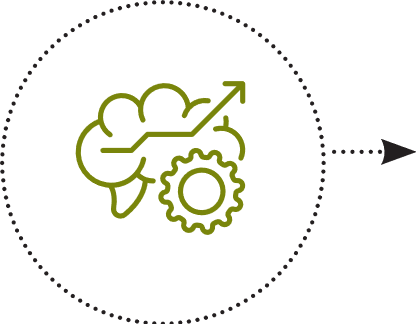 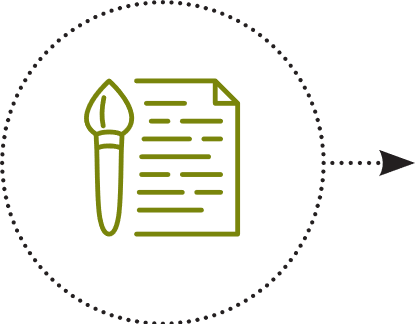 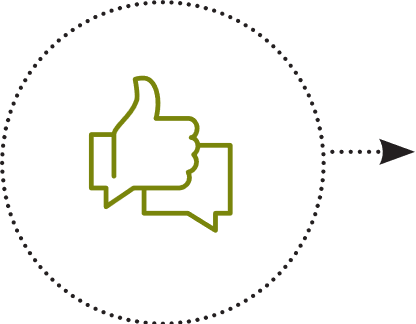 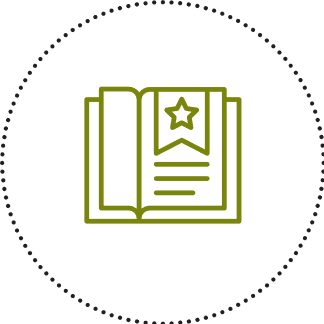 Liste des thèmes
   (Etape 1)
Rédaction des normes
(Etape 2)
Consultation et examen
(Etape 3)
Adoption et publication
(Etape 4)
Processus d'établissement des normes
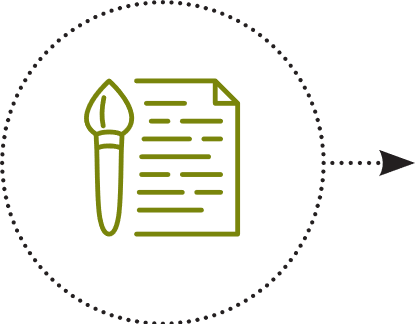 Liste des thèmes
   (Etape 1)
Processus transparent
Processus inclusive
Toutes les parties contractantes peuvent participer à toutes les étapes
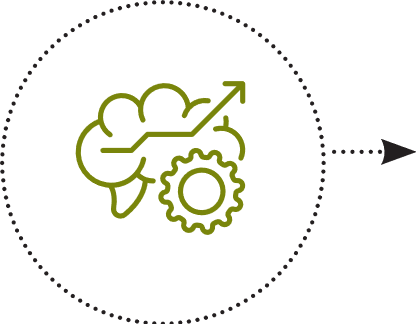 Rédaction des normes
(Etape 2)
~6-8 ans
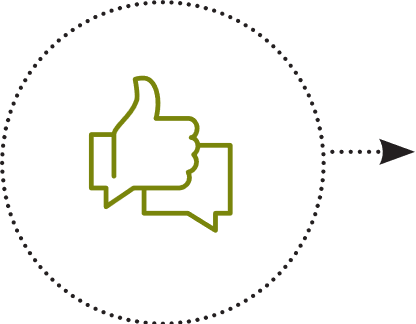 Consultation et examen
(Etape 3)
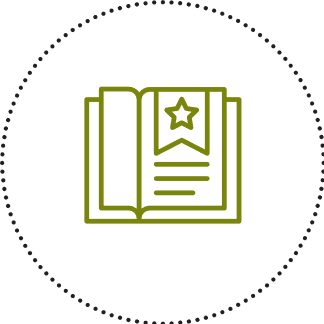 Adoption et publication (Etape 4)
Appel à themes : chaque 2 ans
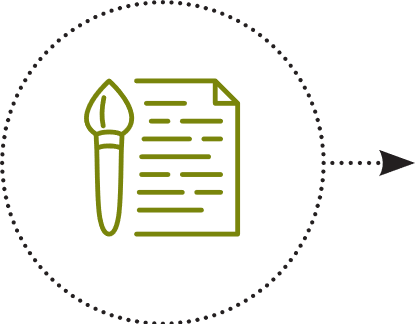 Liste des thèmes

(Etape 1)
Projet de spécification
Soumettre les thèmes
Le CN et la CMP examinent la LdT chaque année
Revue de littérature
Justification
Dévelopment de la spécification
Attribue un Stewart principal et un ou plusieurs assistants pour chaque thème
Examine le projet de spécification
Approuve le projet de spécification pour consultation
CN
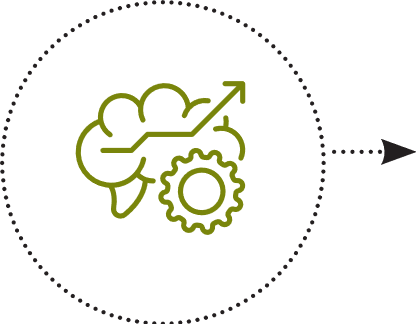 Rend le projet de spécification publiquement disponible

Sollicite des commentaires via Système de commentaires en ligne (OCS) – 60 jours

Recoit les ommentaires: les compile → les rend accessibles au public → les soumet au Steward et au CN pour examen
Secrétariat de la CIPV
Rédaction des Normes

(Etape 2)
CN
Révise et approuve les spécifications
Rend la spécification publiquement disponible
Secrétariat de la CIPV
Préparation du projet de NIMP
Fait des appels à experts– fait les nominations des membres du GTE des ONPV et des ORPV
Secrétariat de la CIPV
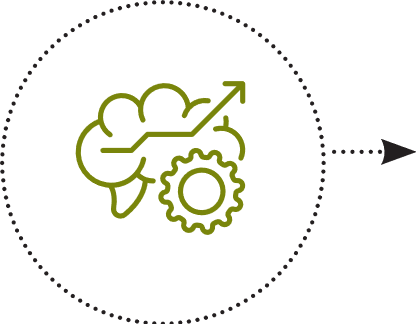 Groupe de d'experts rédaction (GTE ou PT)
Rédige ou révise le projet de NIMP conformément à la spécification
Examine le projet de NIMP lors des réunions (pour PD ou TP, par voie électronique)

Décide :
- d’approuver le projet de NIMP pour consultation                                                                             - de le retourner au Steward ou au GTE ou                      
- de le mettre en attente
Rédaction des Normes

(Etape 2)
CN
Première consultation - 90 jours
Projet de NIMP approuvé par le CN pour 1ère consultation → rendu public
Sollicite des commentaires par le biais Système de commentaires en ligne (OCS)

Compile les commentaires et les rend accessibles au public → les soumet au Steward pour examen
Secrétariat
de la CIPV
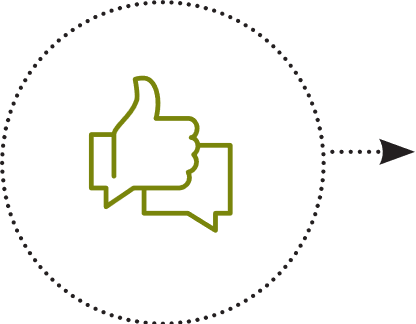 Examine et prépare les réponses aux commentaires + révise le projet de NIMP → le soumet au Secrétariat de la CIPV
Steward
Consultation et examen

(Etape 3)
Enregistre les réponses aux préoccupations majeures dans le rapport de réunion du CN-7
Approuve le projet de NIMP pour la 2ème consultation
CN-7
Secrétariat
de la CIPV
Projet de NIMP approuvé par le CN pour la 2ème consultation → le publie
Seconde consultation – 90 jours
Sollicite des commentaires via Système de commentaires en ligne (OCS)

Compile les commentaires et les rend accessibles au public → les soumet au Steward pour examen
Secrétariat
De la CIPV
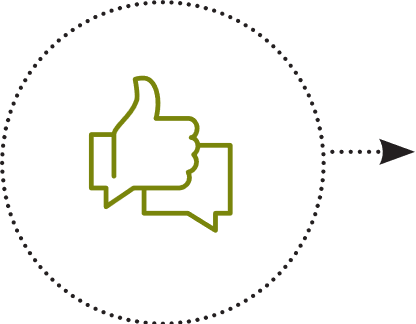 Examine et prépare les réponses aux commentaires + révise le projet de NIMP → le soumet au Secrétariat de la CIPV
Steward
Consultation et examen
(Etape 3)
Révise : commentaires + réponses des stewards aux commentaires + projet de NIMP

Fournit un résumé des principales questions discutées dans le cadre du rapport de réunion du CN

Recommande le projet de NIMP à la CMP pour adoption
CN
Adoption
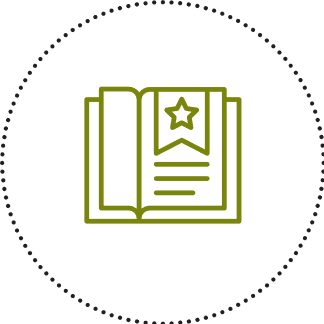 Adopting et publication

(Etape 4)
Pour soumettre une objection
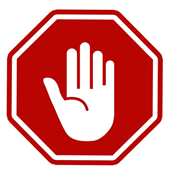 En l'absence d'objection, la CMP adopte les NIMP sans discussion
Justification technique
Suggestions d'amélioration
Publication
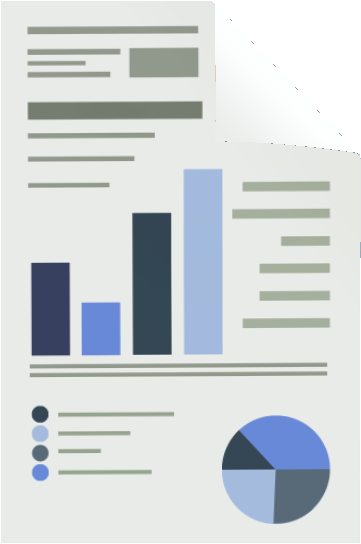 La NIMP, le TP ou le PD adoptés sont rendus publiques
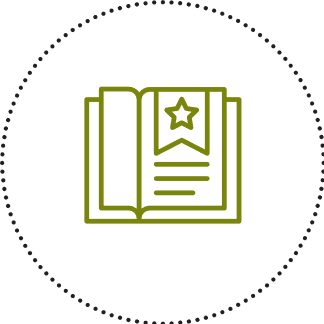 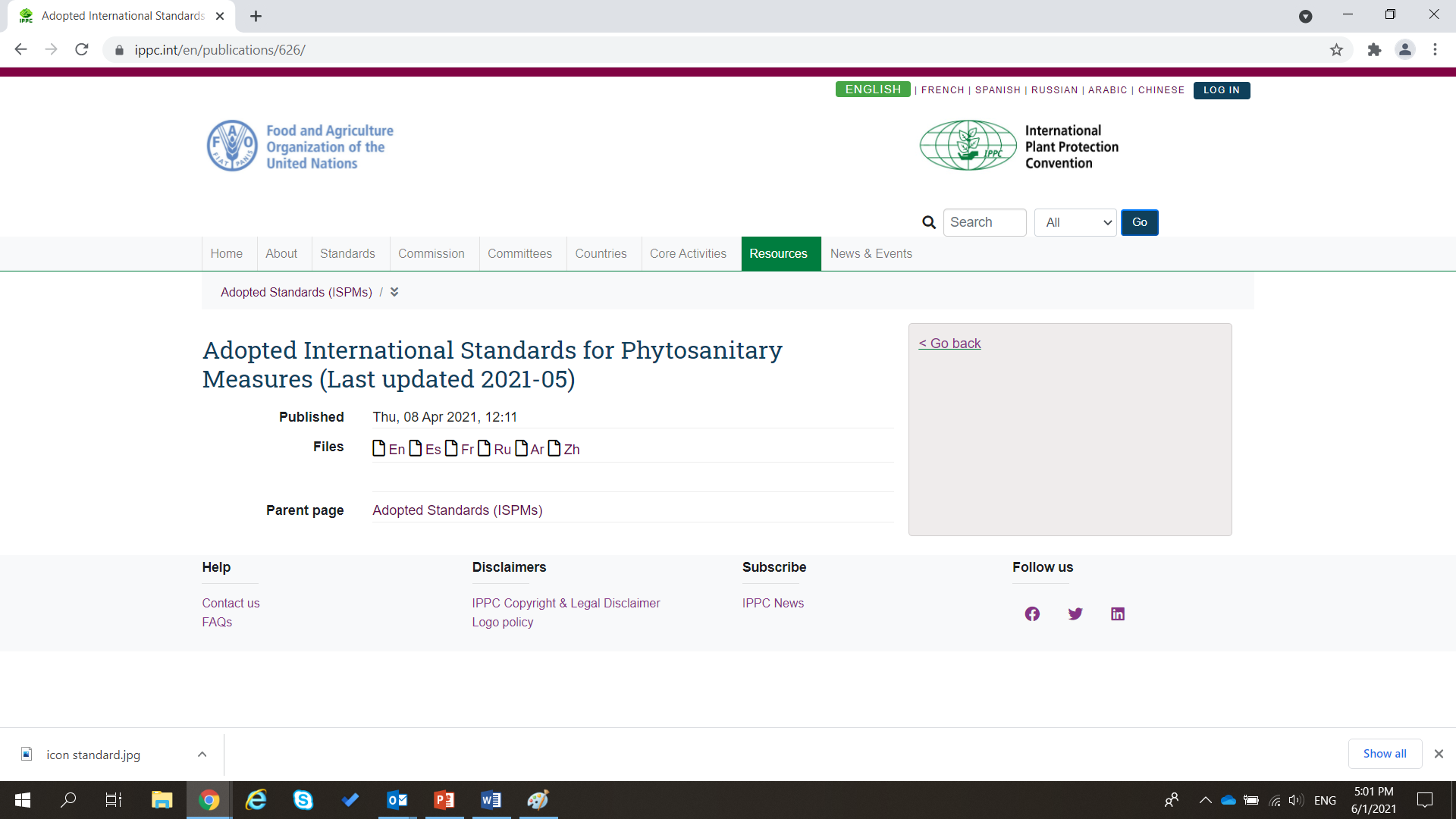 Adoption et publication
(Etape 4)
Les PC et les ORPV peuvent former un Groupe de révision linguistique (LRG) → propose des modifications aux traductions des NIMP adoptées
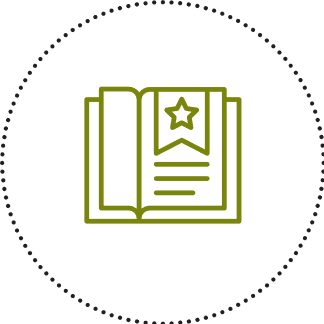 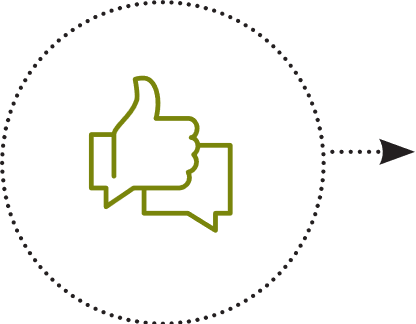 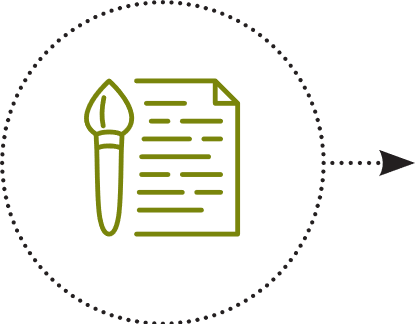 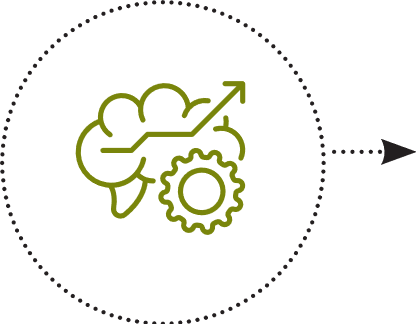 Protocoles de diagnostic (PD)
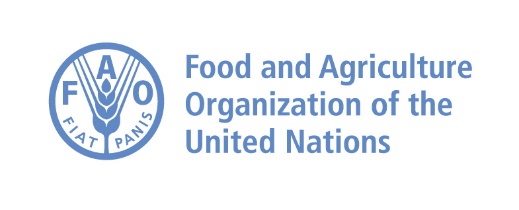 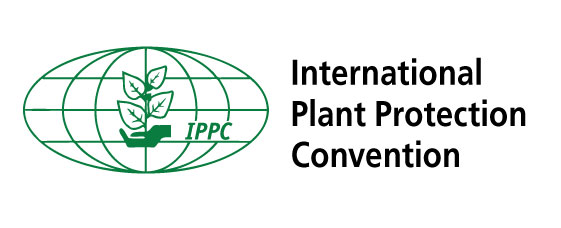 Protocoles de diagnostic pour les organismes nuisibles réglementés
Considérés comme des normes internationales – ne sont pas des publications scientifiques
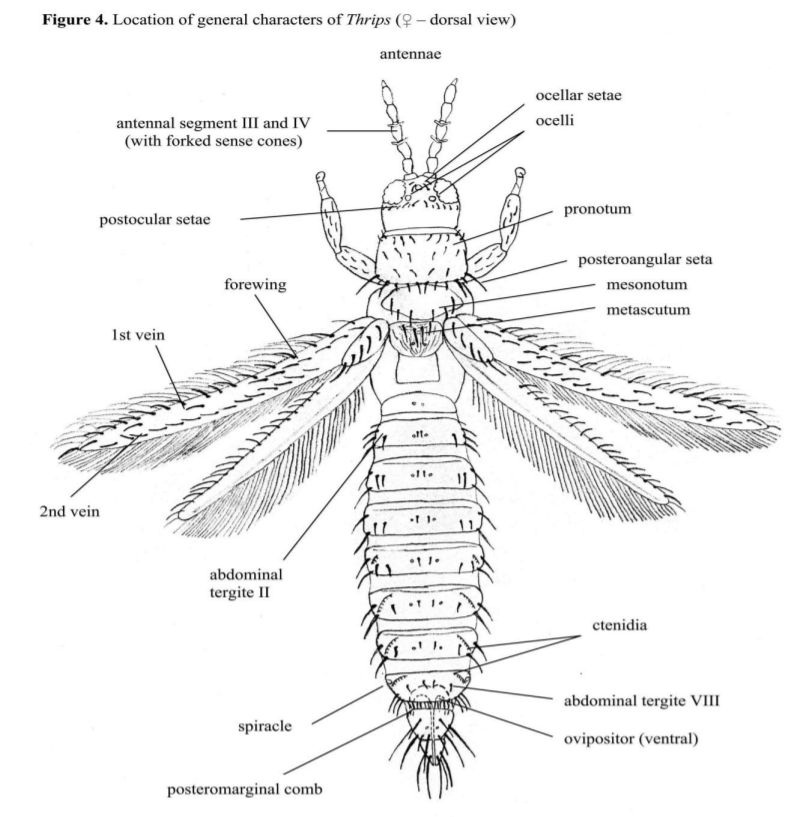 Adoptés en tant qu'annexes à la NIMP 27
Exigences minimales pour un diagnostic fiable des organismes nuisibles réglementés
Diagnostic précis des ravageurs (base d'une surveillance efficace des organismes nuisibles)
Fondamental au système national de surveillance des organismes nuisibles
Panel technique sur les Protocoles de diagnostic (PTPD)  10 membres + 1 Steward
Botanique      (2)
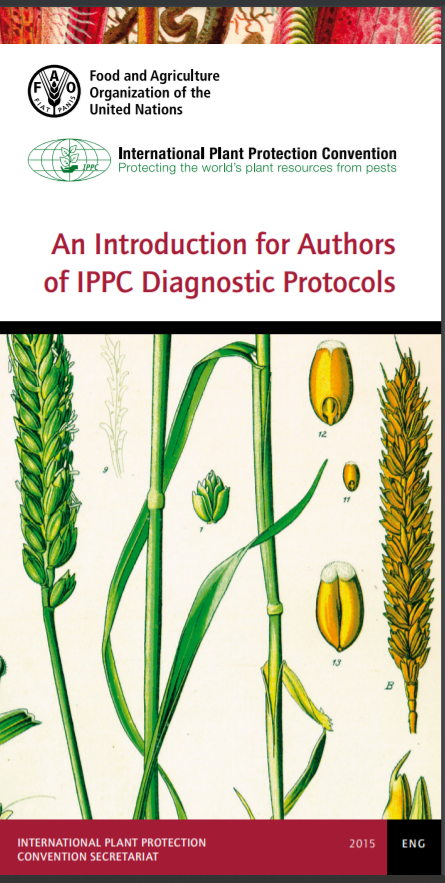 Nématologie (1)
Mycologie (2)
Entomologie(2)
Bactériologie (1)
Virologie (2)
Dépuis juillet 2021
S'assure que les projets de textes répondent aux exigences définies pour les protocoles de diagnostic de la CIPV
23 PD dans le programme de travail actuel
NIMP 27 adoptée en 2006
29 PD adoptés depuis 2010
Développement de protocoles de diagnostic (PDs)
Développé par un groupe de rédaction de PD
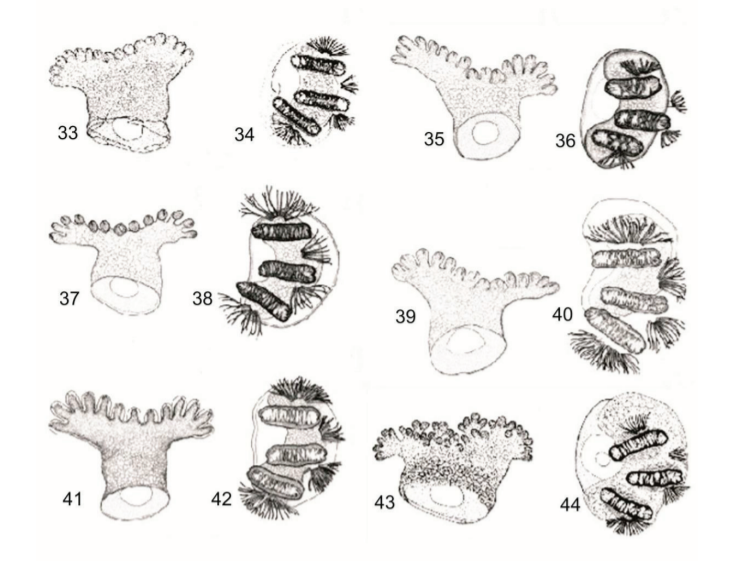 Membre de PTPD (Responsible de discipline)
Auteur principal
Co-auteurs
4-5 ans du développement à l'adoption
Comment s'impliquer?
Soumettre des thèmes
ONPV, ORPV : indiquent les experts comme auteurs de PD
Participation à la consultation d'experts
Nomination d'experts au Panel technique
Interaction avec un membre du CN de votre région
[Speaker Notes: Is there ways to speed up the process?]
Méthodes sélectionnées pour les PD
Selon leur sensibilité, spécificité et reproductibilité
Pour le diagnostic de routine
Pour la surveillance
Pour détecter un organisme nuisible dans un envoi
Pour détecter un organisme nuisible dans une zone pour la première fois
Disponibilité du matériel
Praticabilité
Expertise requise
Les Protocoles de Diagnostic (PDs)
1. PD ajouté au programme de travail
2. Appel à auteurs pour le groupe de rédaction du DP
3. Sélection des auteurs par le PTPD
4. Le groupe de rédaction du PD élabore le projet de PD
5. Consultation d'experts sur les projets de PD
6. L'auteur principal examine le projet de PD
7. Responsable de la discipline → arbitre → PTPD examine le projet de DP
8. Le Comité des normes (CN) examine le projet de PD
9. Période de consultation sur les projets de PD
10. Le groupe de rédaction du PD répond aux commentaires de la consultation
11. Le PTPD examine le projet de PD et les réponses
12. Le CN approuve le DP (au nom de la CMP)
45 – jours délai de notification PD
Objection
Pas d’objection
Adoption du Projet de PD
Page d’élaboration des normes
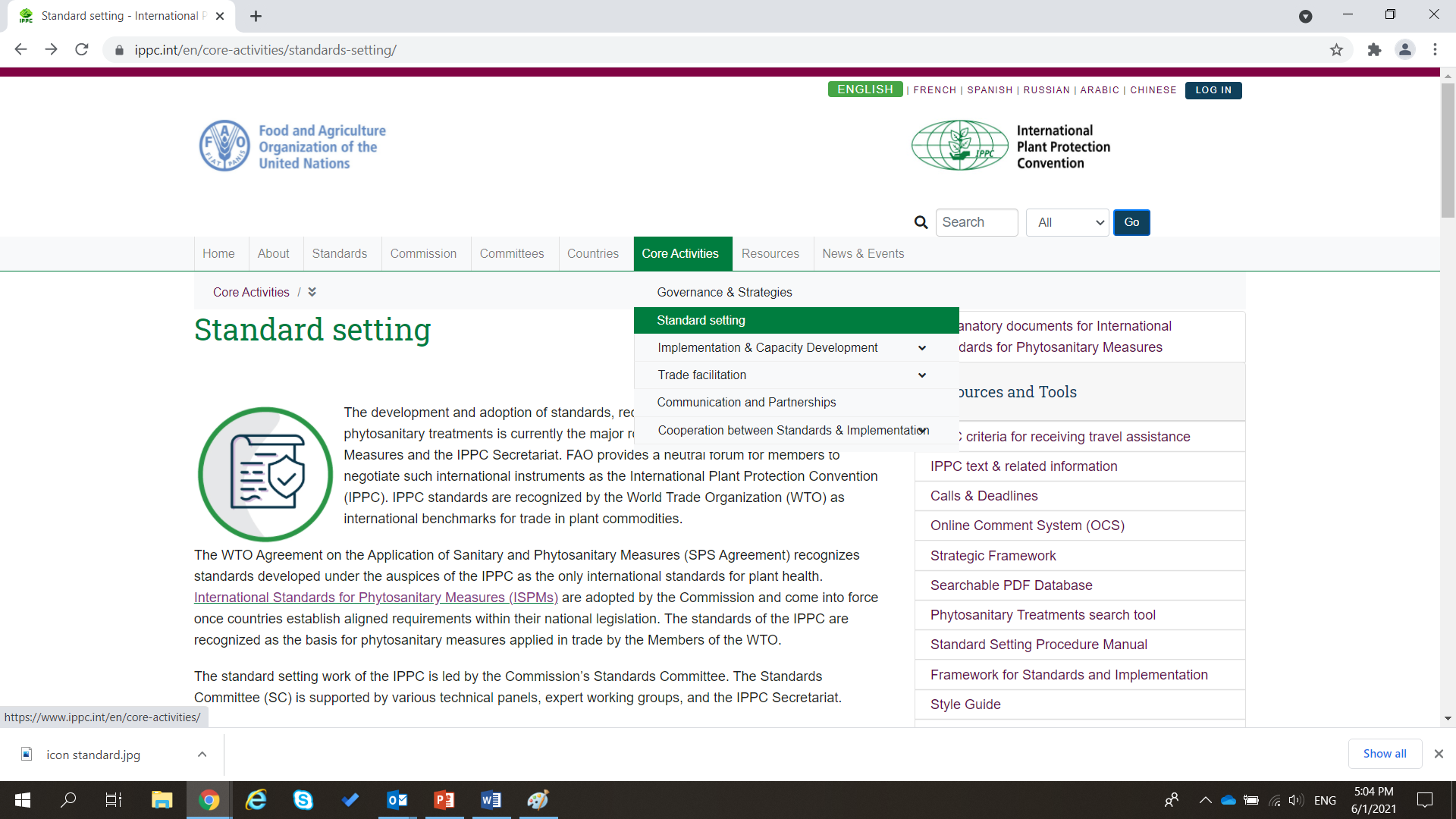 https://www.ippc.int/en/core-activities/standards-setting/
Page d’élaboration des normes
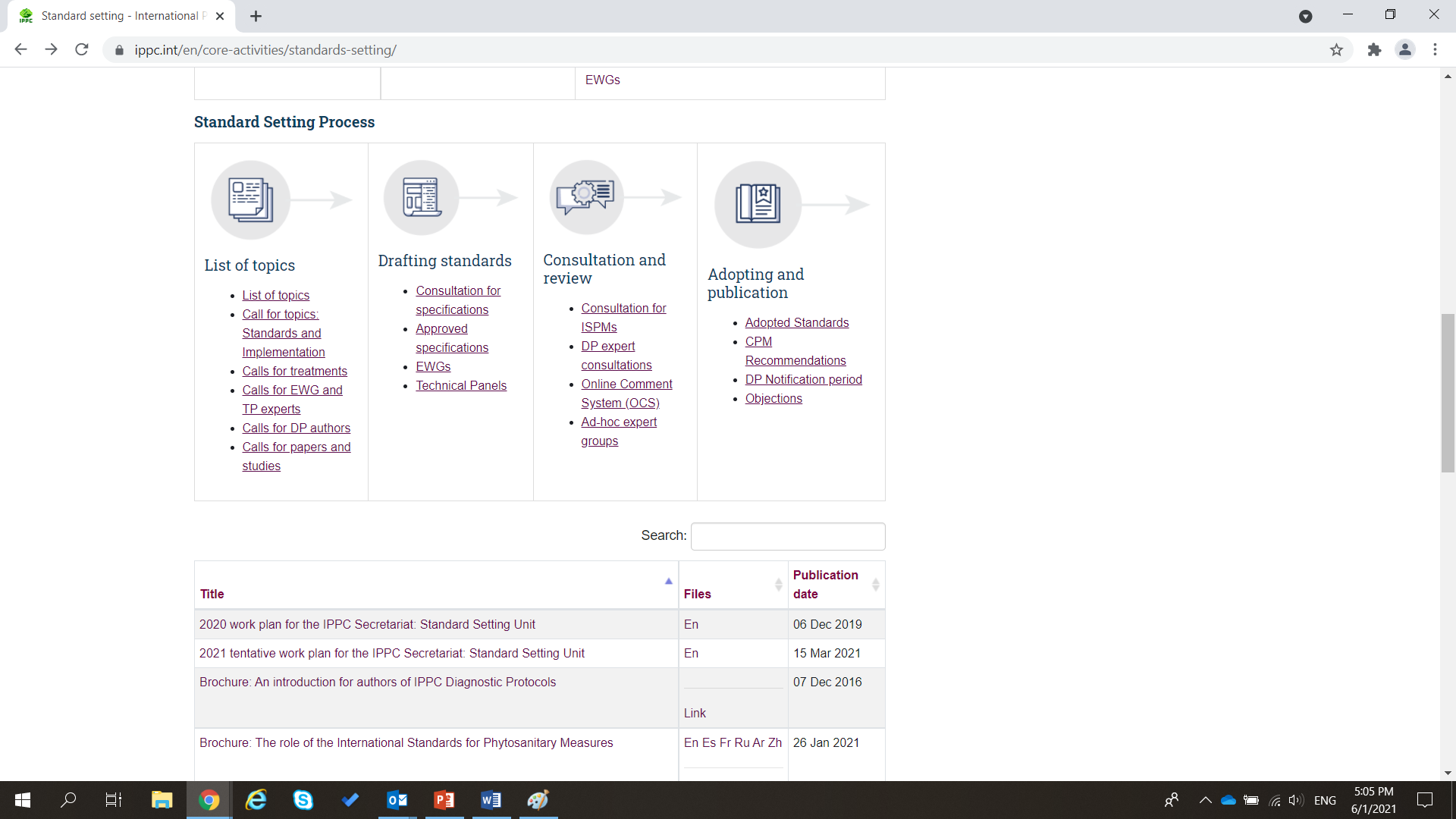 Contacts
Internet

International Phytosanitary Portal: https://www.ippc.int/en/

Adopted standards: https://www.ippc.int/en/core-activities/standards-setting/ispms/

Commission on Phytosanitary Measures: https://www.ippc.int/en/core-activities/governance/cpm/

Standards Committee: https://www.ippc.int/en/core-activities/standards-setting/standards-committee/

IPP standard setting page: https://www.ippc.int/en/core-activities/standards-setting
Social Media
@ippcnews                                                  
facebook.com/ippcheadlines/                                            
linkedin.com/groups/3175642
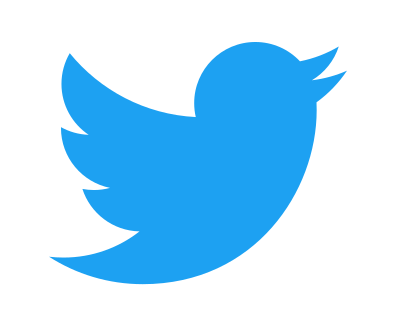 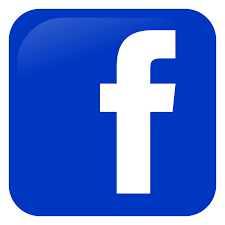 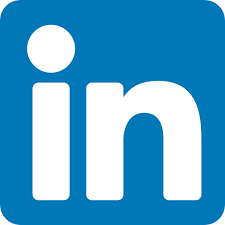 Music credits: Sweet by LiQWYD | https://soundcloud.com/liqwyd/
Music promoted by https://www.chosic.com/Licensed under Creative Commons: Attribution 3.0 Unported (CC BY 3.0)https://creativecommons.org/licenses/by/3.0/
MERCI
IPPC SecretariatFood and Agriculture Organization of the United Nations (FAO)ippc@fao.org | www.ippc.int